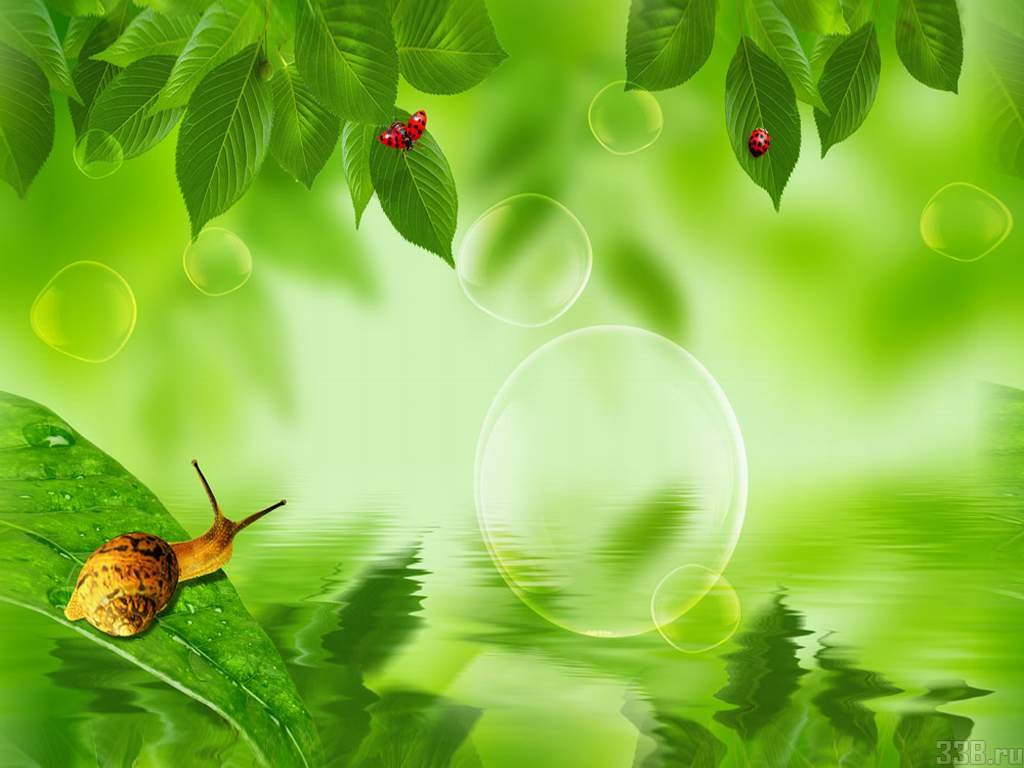 «Организация совместной работы родителей и педагогов по формированию семейных ценностей  у дошкольников через совместную деятельность.»
проект«Моя семья»Первая младшая группа
Муниципальное  казённое дошкольное учреждение Борисоглебского городского округа Центр развития ребёнка – 
детский сад  №11
Автор проекта
Болтуноваа  Елена   Александровна – воспитатель 
первой квалификационной категории
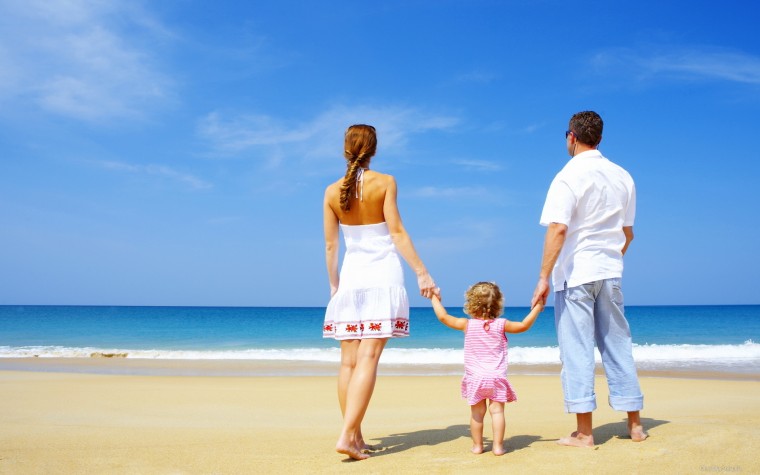 Вид проекта: познавательно – игровой
Продолжительность: краткосрочный. 2 недели
Участники проекта: воспитатели, дети, родители.
Образовательные области: познание, речевое развитие, художественно – эстетическое, физическое, социально – коммуникативное развитие.
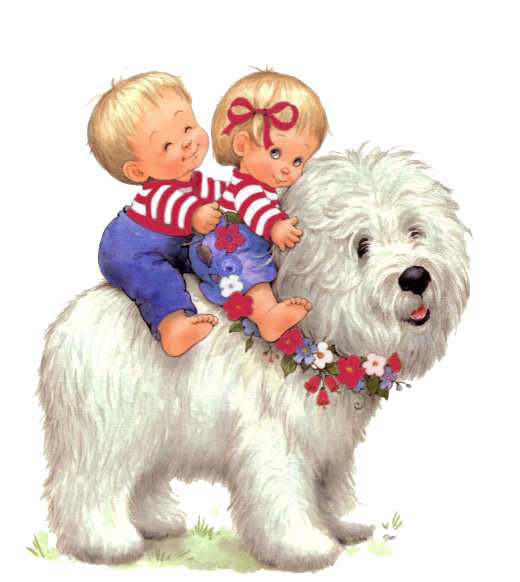 Актуальность :

                    В младшем дошкольном возрасте у детей начинают формироваться элементарные представления о явлениях общественной жизни и нормах человеческого общения. Детям этого возраста свойственна большая эмоциональная отзывчивость, что позволяет воспитывать в них любовь, добрые чувства и отношения к окружающим людям и, прежде всего, к близким, к своей семье. А ведь это основа из основ нравственно – патриотического  воспитания, его первая и самая важная ступень Мало кто из детей свою родословную. Уходят в прошлое семейные праздники и традиции.. Ребёнок должен осознать себя членом семьи, неотъемлемой частью своей малой родины, потом – гражданином России.
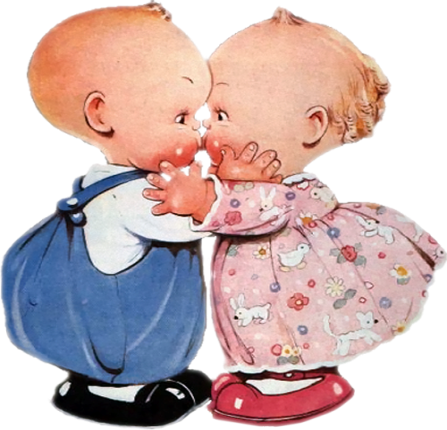 Цель проекта: 
Формирование у детей первоначальных представлений о семье. 
Задачи проекта:
• Вызвать положительные эмоции в беседе о семье, развивать умение выражать свои чувства (радость, нежность) ;
• Познакомить детей с понятиями «семья», «имя» и «фамилия»;
• Учить называть членов своей семьи, вызвать интерес к собственному имени;
• Воспитывать у ребёнка доброжелательное отношение, уважение к своим родителям, желание помогать им.
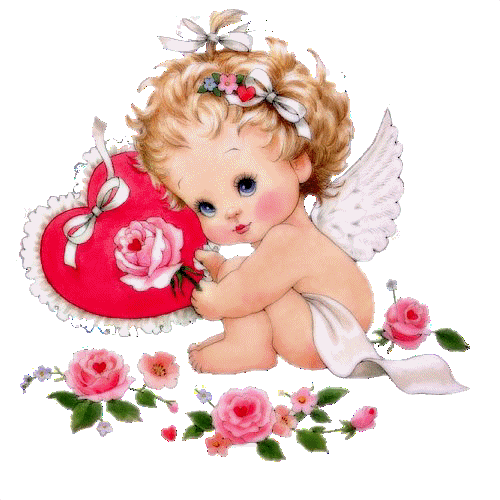 Ожидаемый результат: дети больше узнают о своей семье: о членах семьи, о жизни бабушек и дедушек; совместная деятельность будет способствовать укреплению детских – родительских отношений 
Формы реализации: занятие, беседа, чтение художественной литературы, дидактические , подвижные,  пальчиковые, рассматривание иллюстраций и картин, творчески – продуктивная деятельность (рисование, лепка), работа с родителями.
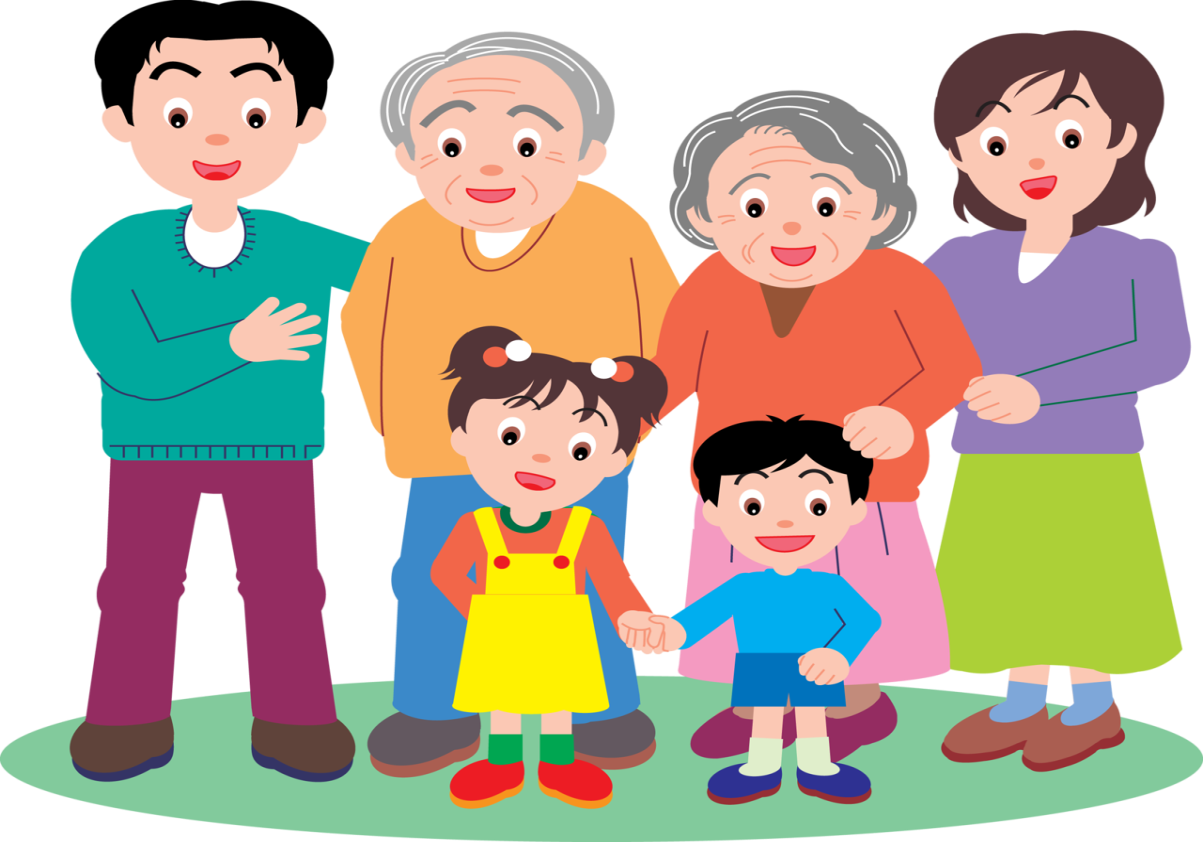 Конечный результат: Поделка – подарок для семьи,  развлечение «Вместе весело шагать», фотоальбом «Моя дружная семья»
Этапы работы над проектом: 
1 этап – подготовительный.
1. Рассматривание фотографий своей семьи; беседы о семье «Моя семья», «Праздники в моей семье».
2. Подборка стихов о маме и папе, о бабушке и дедушке. 
3. Подбор дидактических, сюжетно-ролевых, театрализованных игр на семейную тематику. 
4. Подготовка атрибутов для сюжетно-ролевых («Семья», «Дочки-матери», дидактических («Чья мама? ») и театрализованных игр («Колобок») .
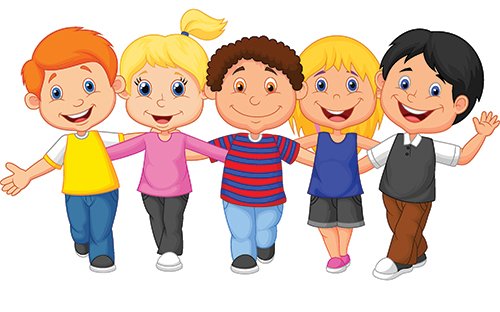 11 этап - основной
НАПРАВЛЕНИЕ «СОЦИАЛЬНО – ЛИЧНОСТНОЕ РАЗВИТИЕ»
СОЦИАЛИЗАЦИЯ: формирование семейной принадлежности, развивать атмосферу тепла, любви и дружбы. 
ИГРОВАЯ ДЕЯТЕЛЬНОСТЬ: формировать умение проявлять интерес к игровым действиям сверстников; обучение детей реализации игрового замысла. Сюжетно-ролевые игры «Семья», «День рожденья», «Дочки-матери».
Дидактические игры «Чья мама? », «Вежливые слова». Театрализованная игра по сказке «Колобок» (на протяжении всего проекта) .
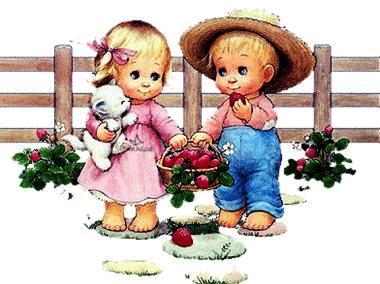 НАПРАВЛЕНИЕ «ПОЗНАВАТЕЛЬНО – РЕЧЕВОЕ РАЗВИТИЕ» ПОЗНАНИЕ: 
закреплять и расширять представление детей о семье. Тематические занятия на темы: «Моё имя» (первая неделя, в первой половине дня). 
Конструирование из строительного материала «Мебель для комнаты», «Мой дом» (вторая неделя, вечернее время) .
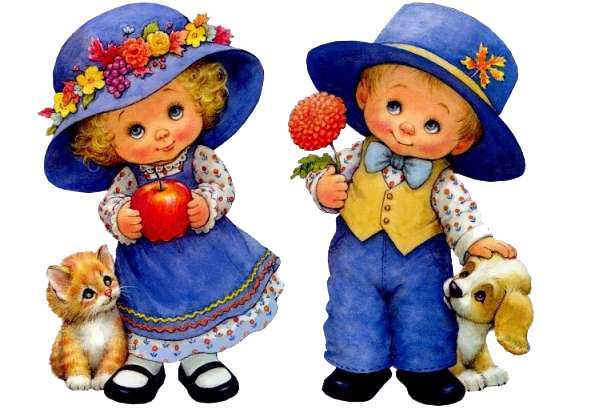 КОММУНИКАЦИЯ: продолжать развивать речь, как средство общения; развивать умение устанавливать эмоциональный контакт между всеми участниками. Беседа на тему «Ласковые слова для мамы» (первая неделя, вторая половина дня).
ЧТЕНИЕ ХУДОЖЕСТВЕННОЙ ЛИТЕРАТУРЫ:
 формировать умение внимательно слушать стихотворения; формирование интереса и потребности в чтении (восприятии) книг. 
«Козлятки и волк», «Сказка о глупом мышонке», «Три медведя», «Колобок», «Бабушкины руки», «Вот дедушка» (на протяжении всего проекта). 
НАПРАВЛЕНИЕ «ХУДОЖЕСТВЕННО-ЭСТЕТИЧЕСКОЕ РАЗВИТИЕ»
ХУДОЖЕСТВЕННОЕ ТВОРЧЕСТВО: совершенствовать навыки и умения детей в лепке, рисовании; развитие детского творчества. 
Проведение НОД на тему «Красивые цветочки для мамы» (рисование) (вторая неделя, во второй половине дня, «Колобок» (лепка) (конец первой недели, в утреннее время).
111этап – заключительный	
В результате данной работы дети познакомились с такими понятиями как «семья», «имя» и «фамилия», а также больше узнали о своей семье, ее членах (мама, папа, брат, сестра, бабушка, дедушка) .
Продукт проектной деятельности: вместе с родителями был оформлен фотоальбом «Моя дружная семья», подготовка и участие в развлечении «Вместе весело шагать»
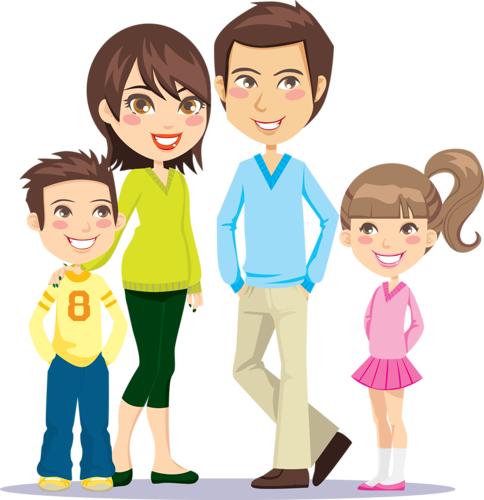 Книжки – наши друзья
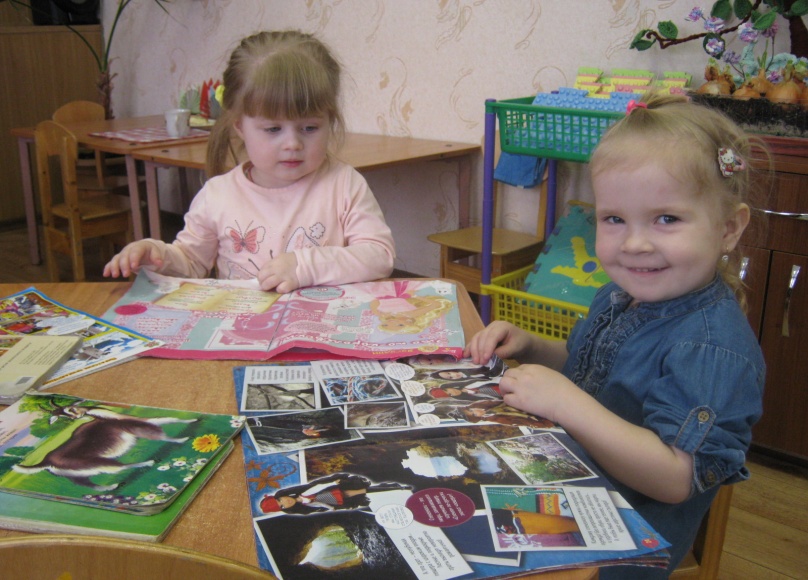 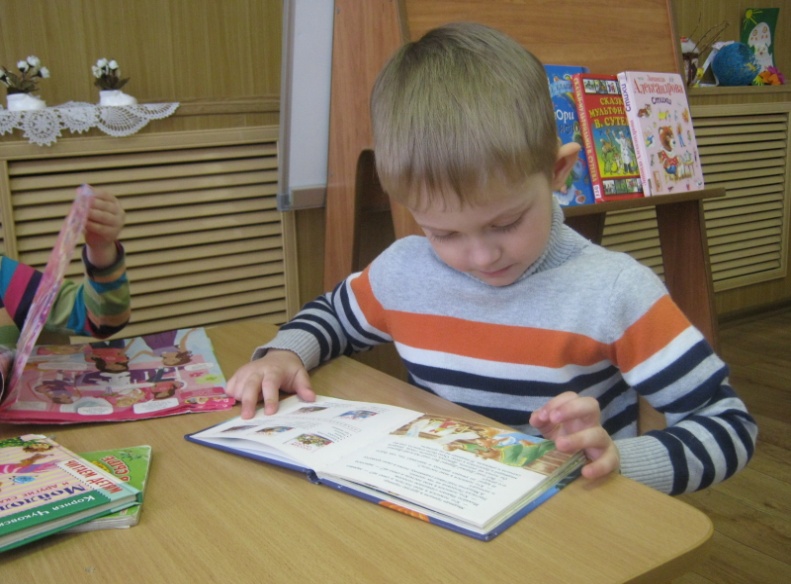 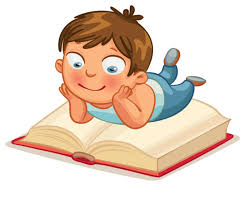 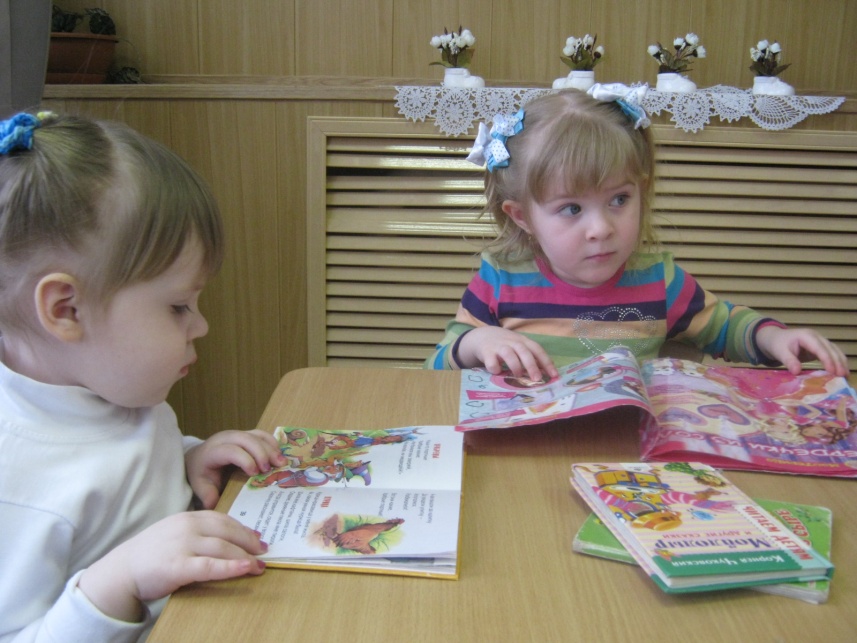 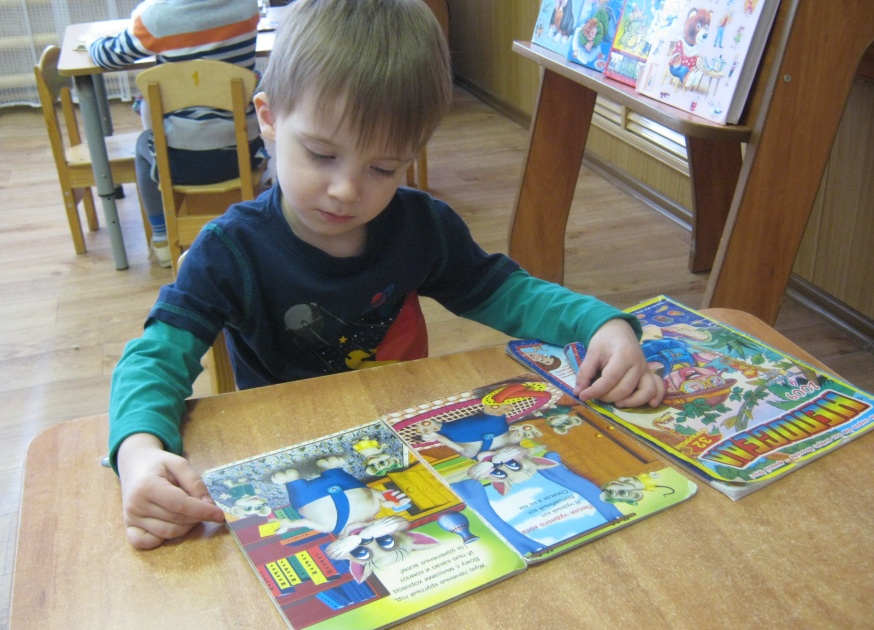 Строем дом
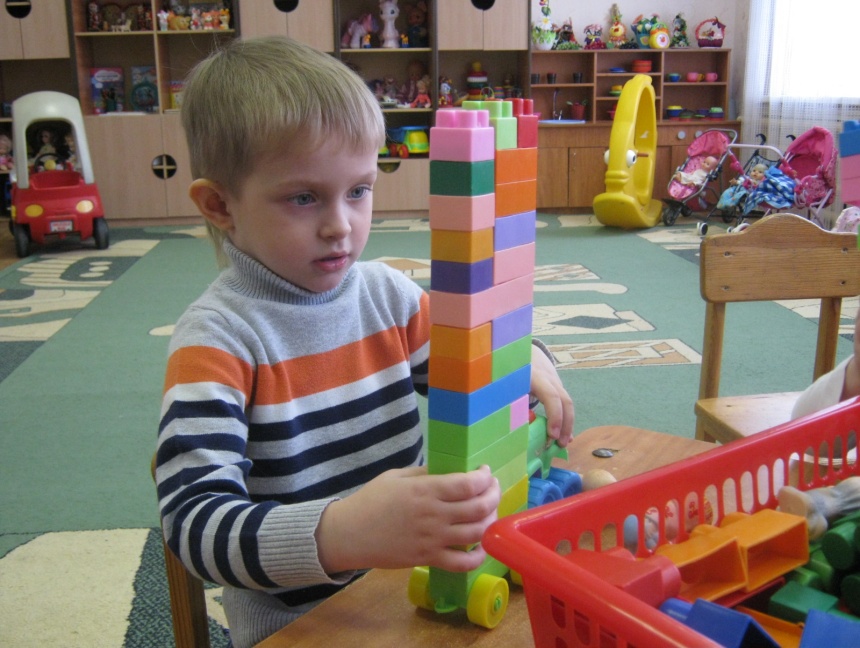 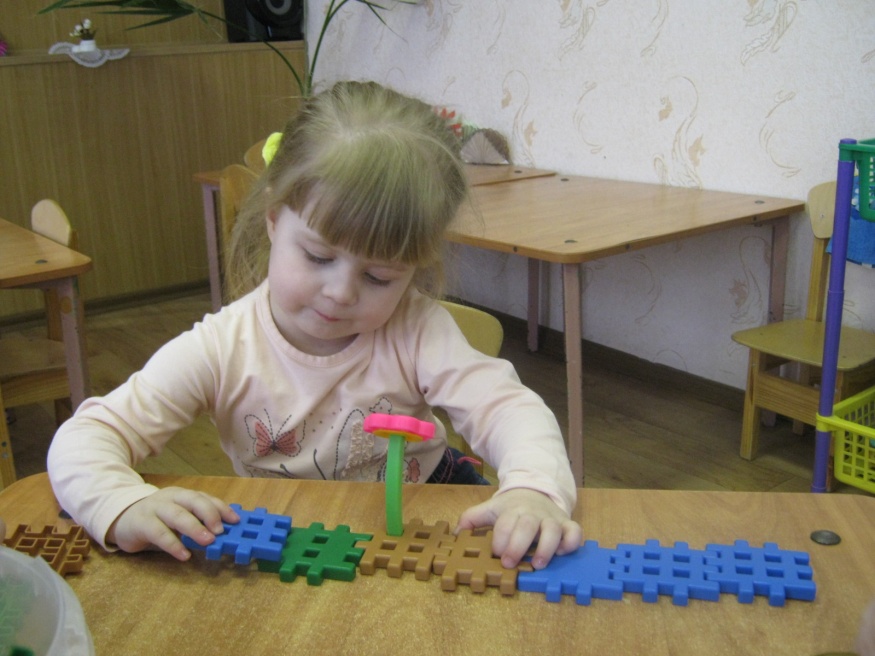 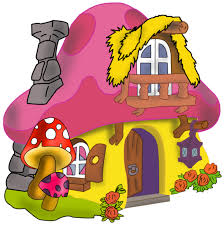 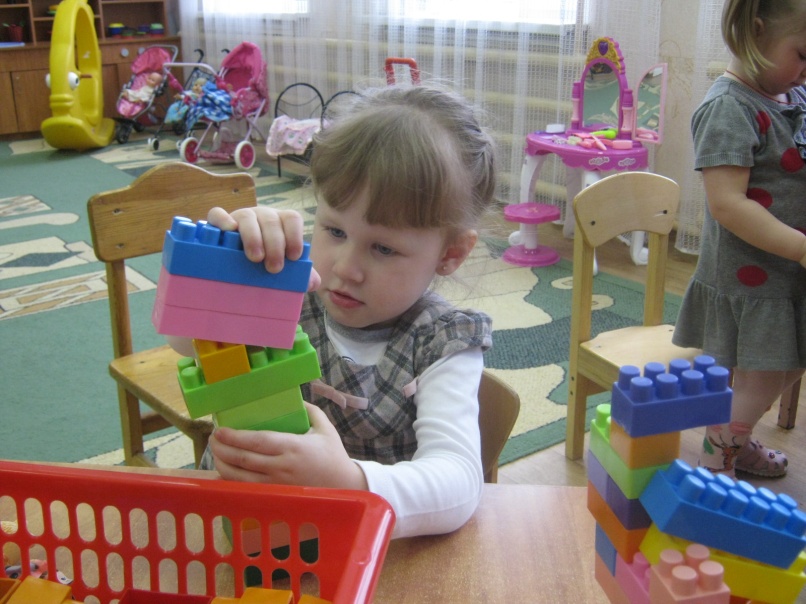 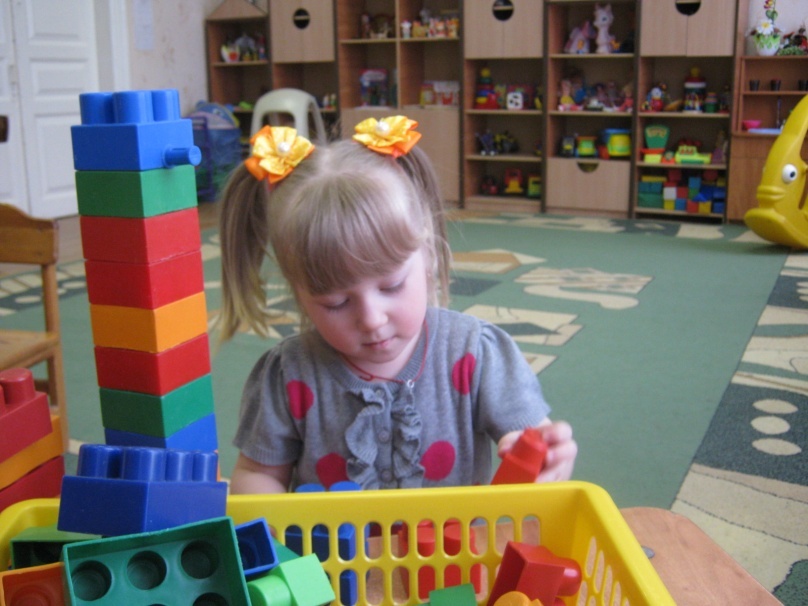 Занимаемся, играем
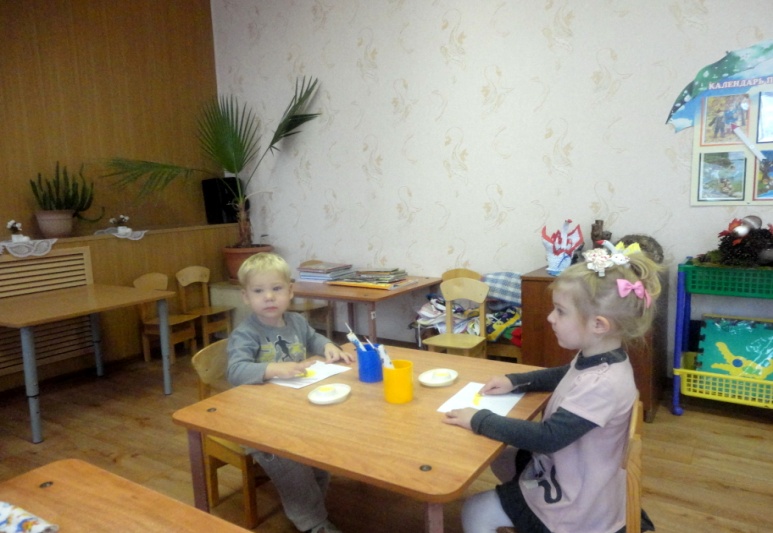 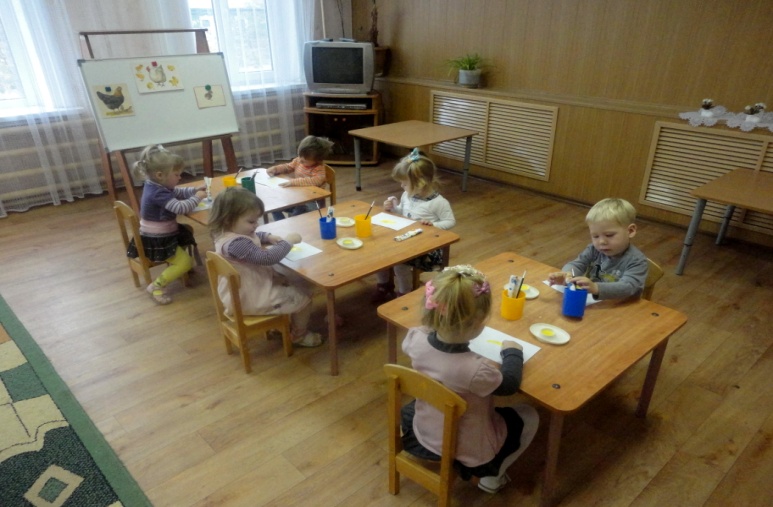 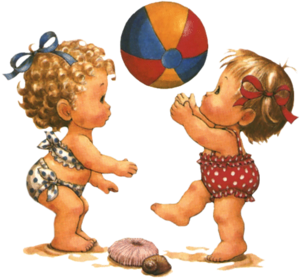 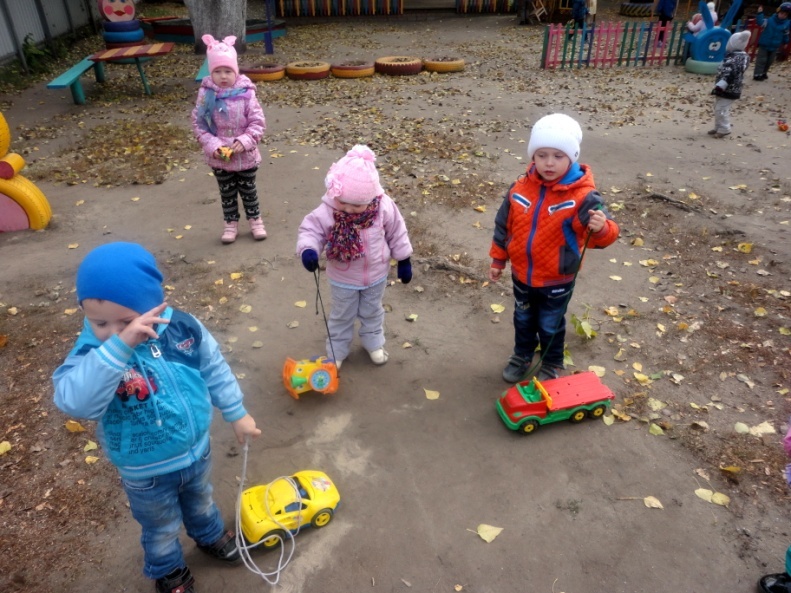 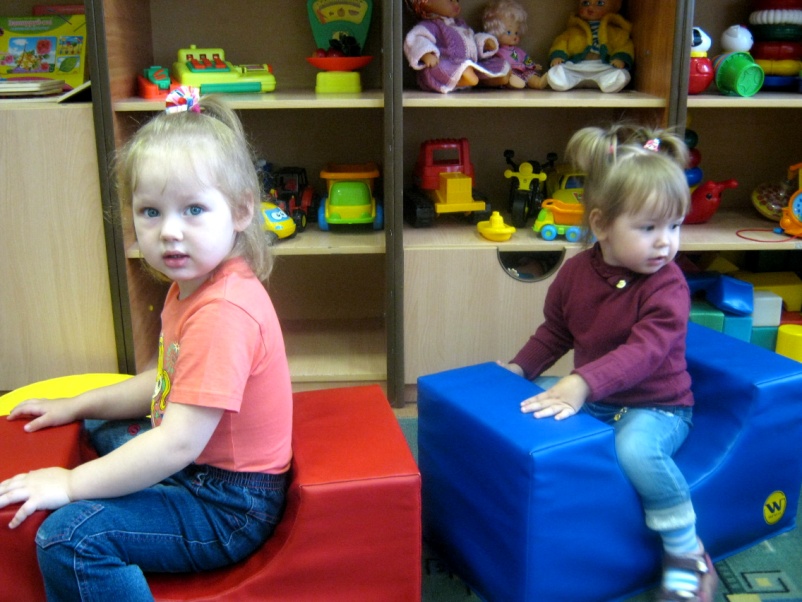 Будущие мамы
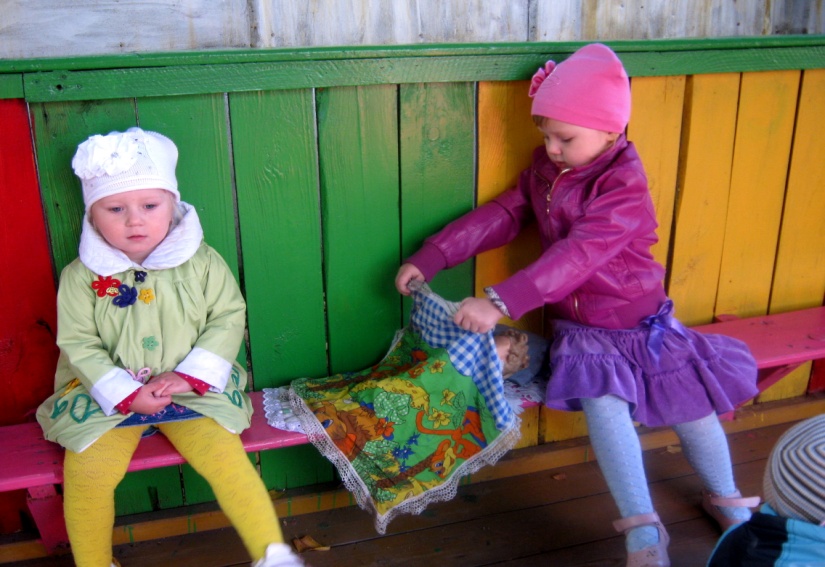 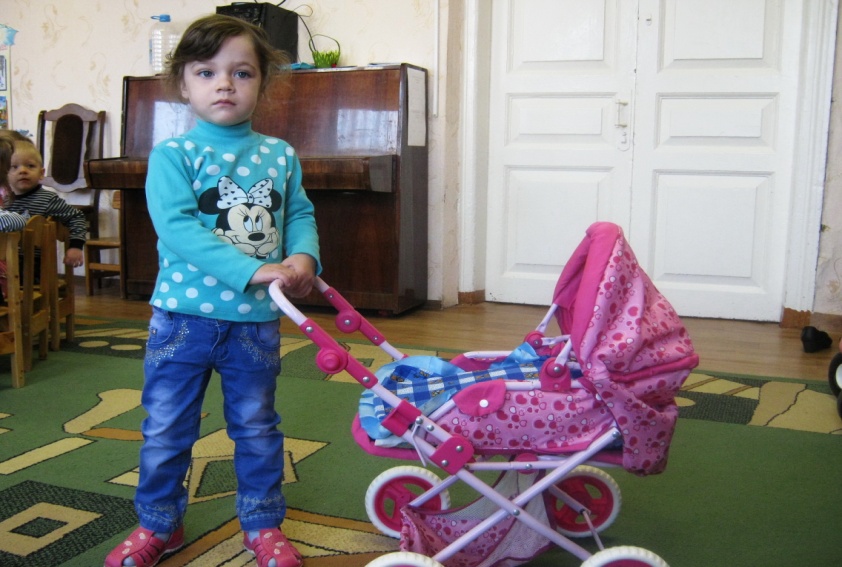 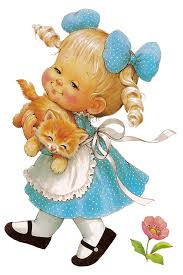 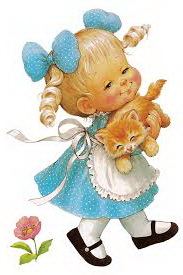 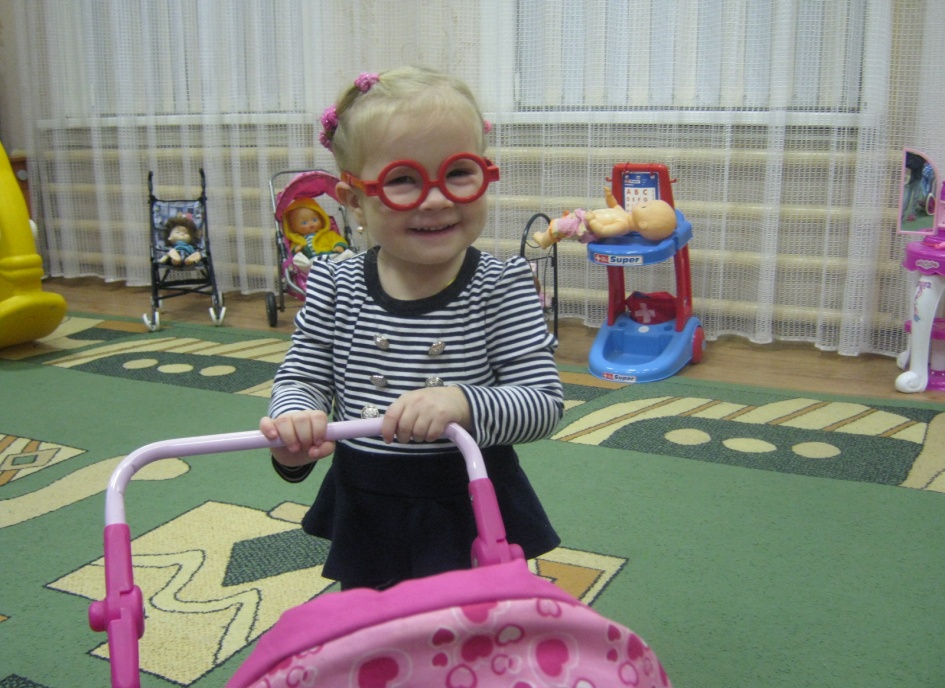 Вместе весело шагать
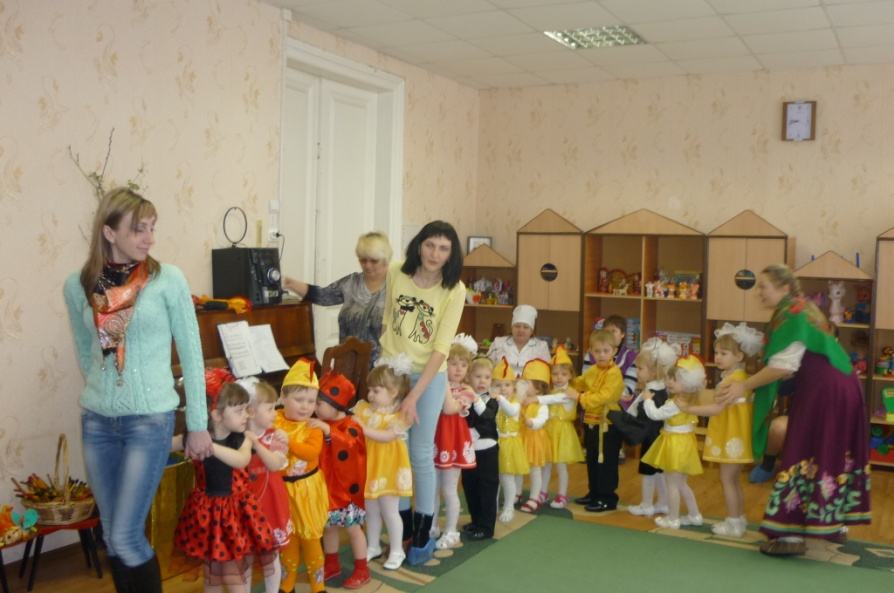 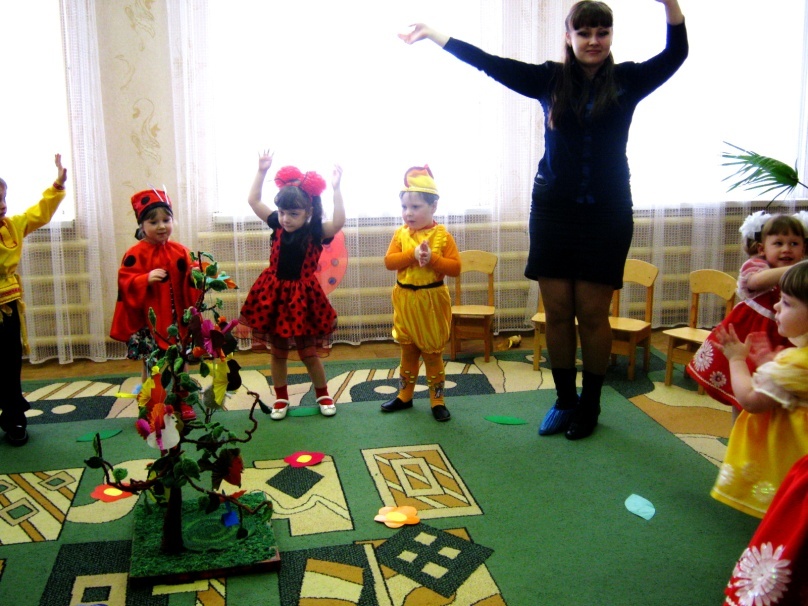 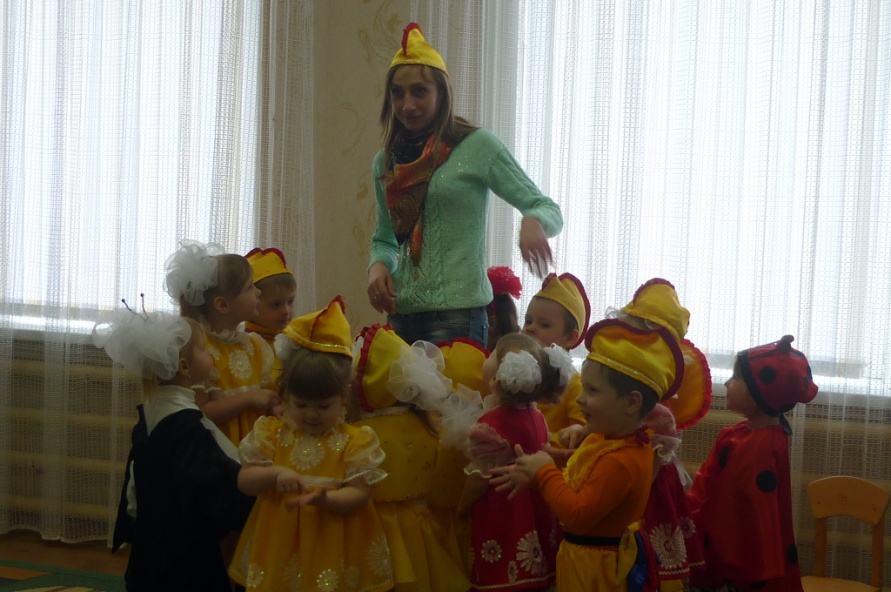 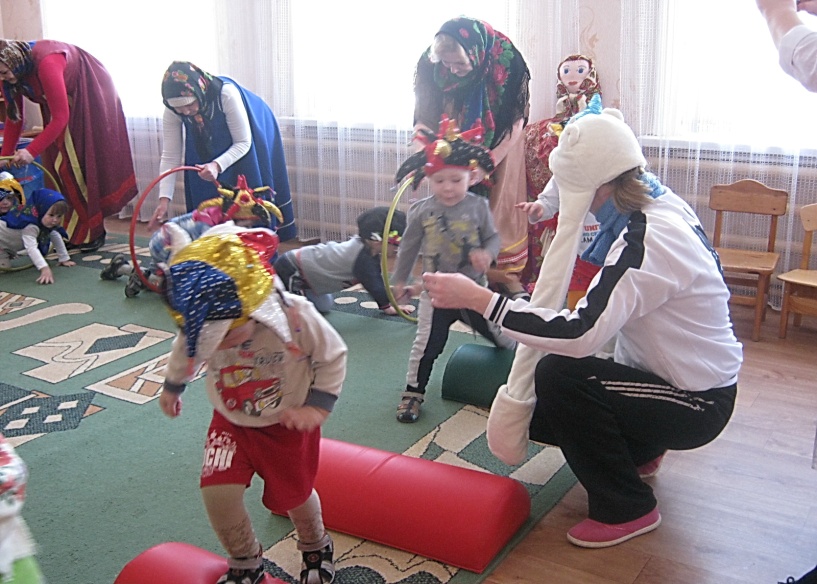 Моя дружная семья
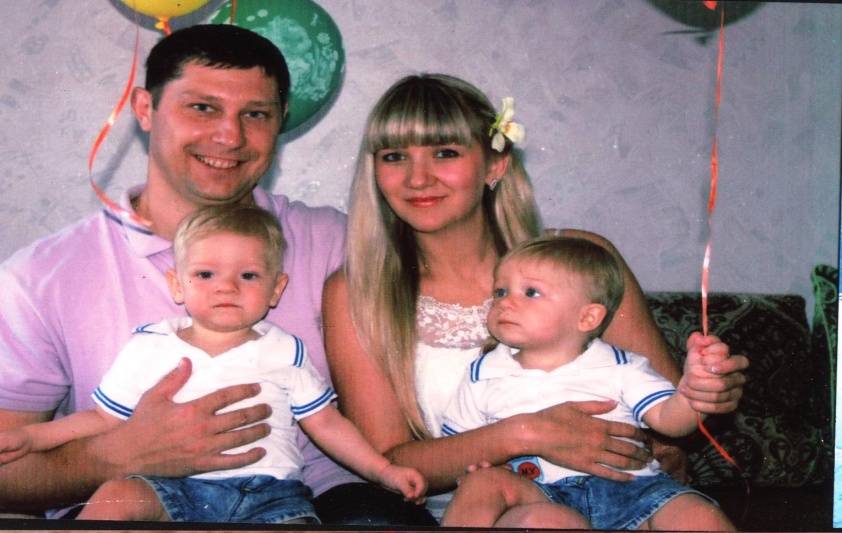 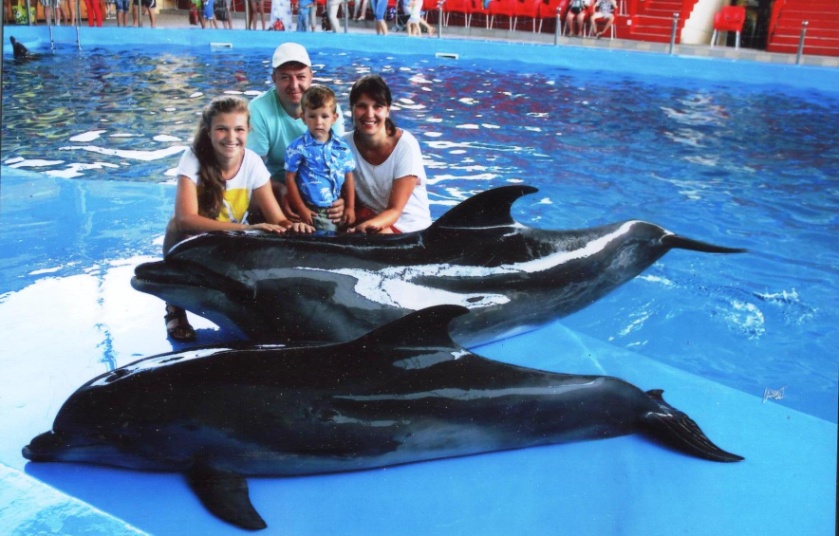 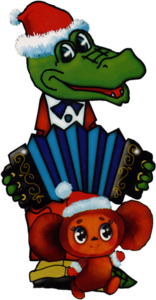 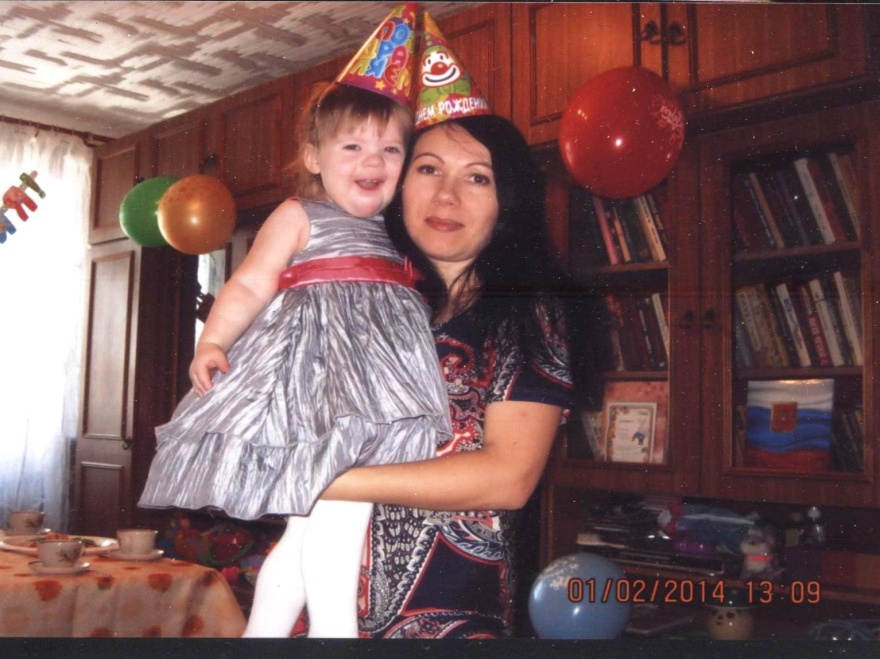 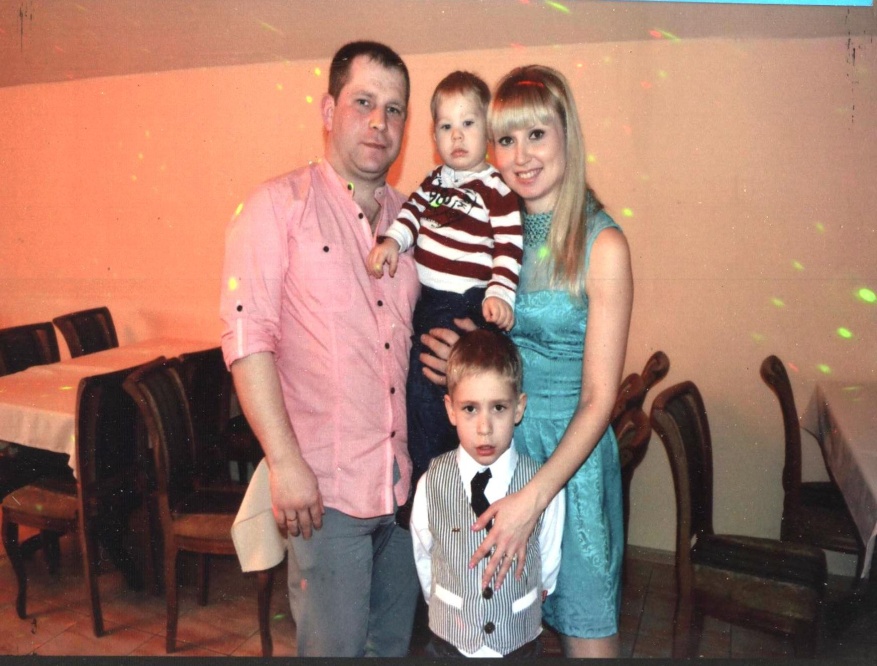 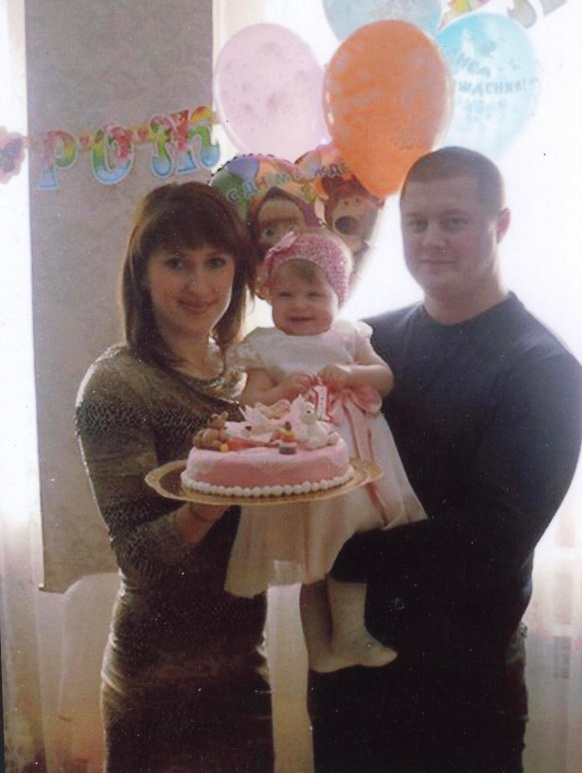 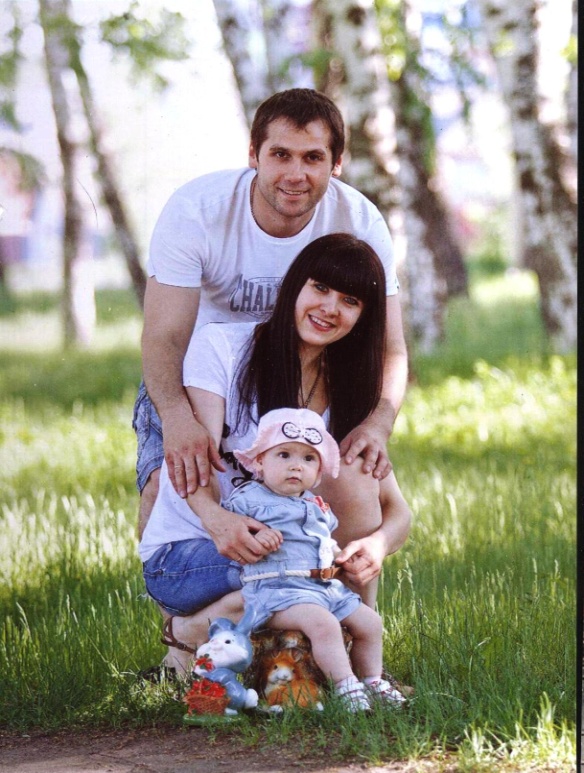 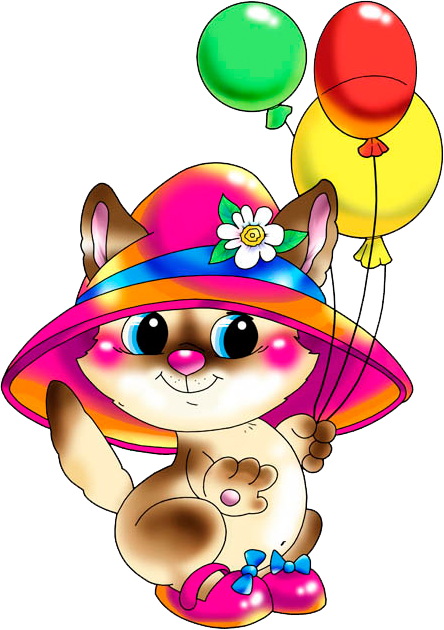 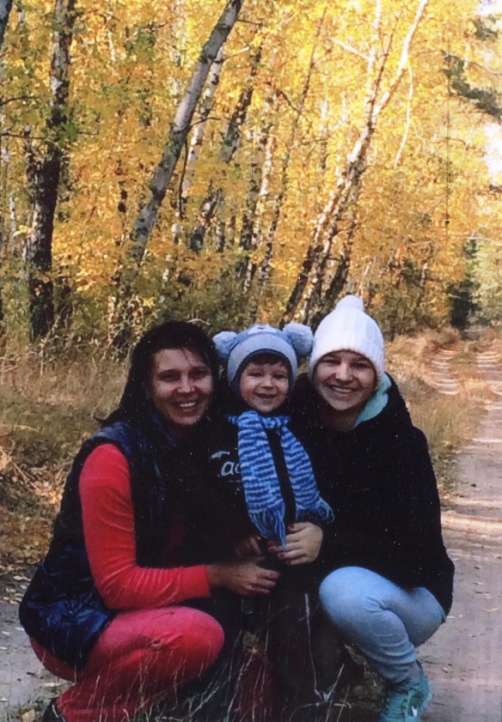 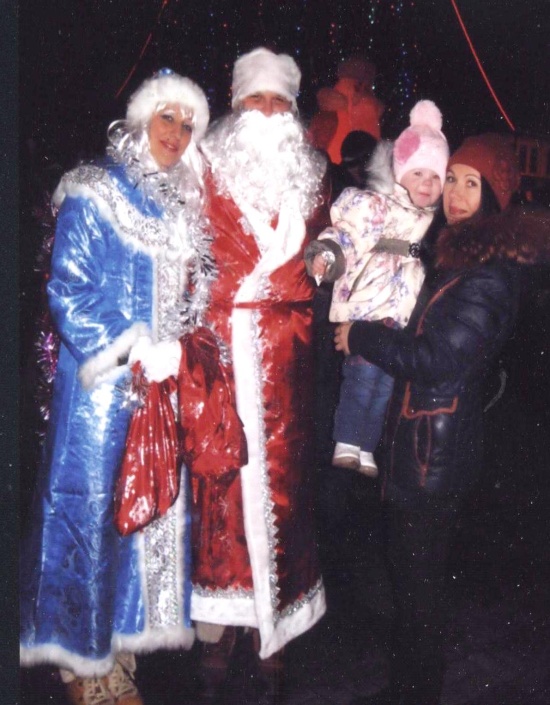 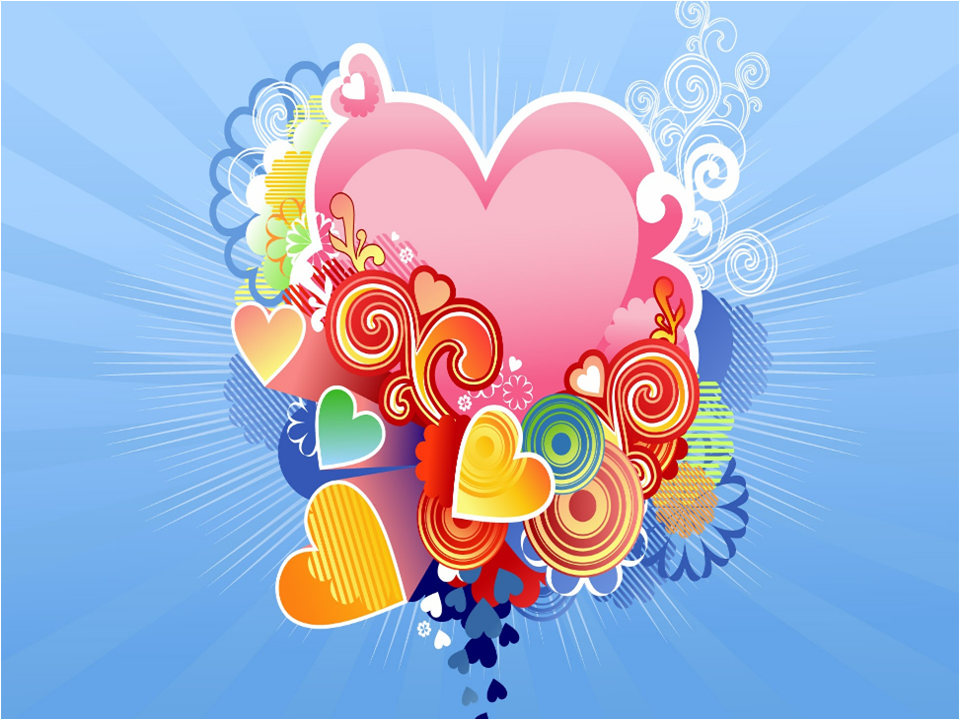 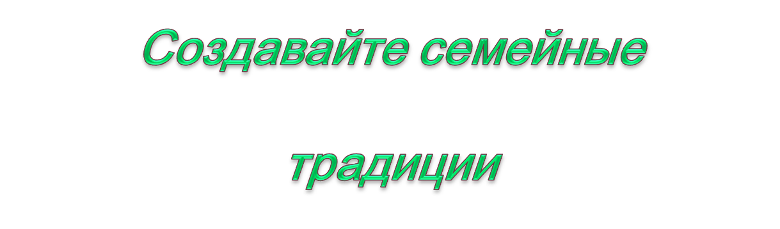